Universitat de Vic –
Universitat Central de Catalunya
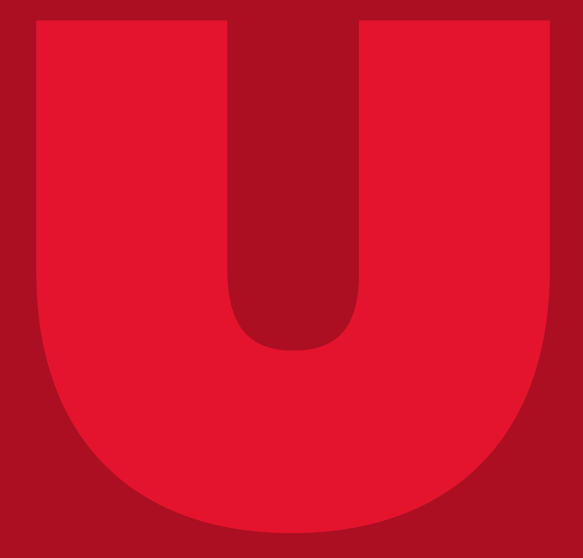 Evolució de la RECERCA de la UVic-UCC

Curs 2020/2021
Setembre 2021
La Recerca en xifres
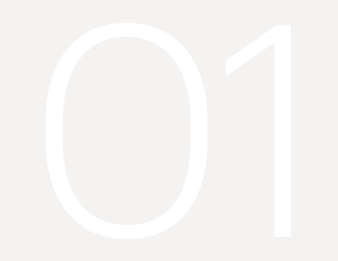 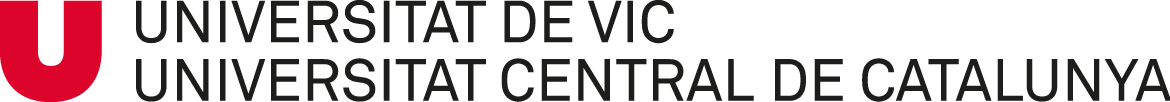 Producció Científica
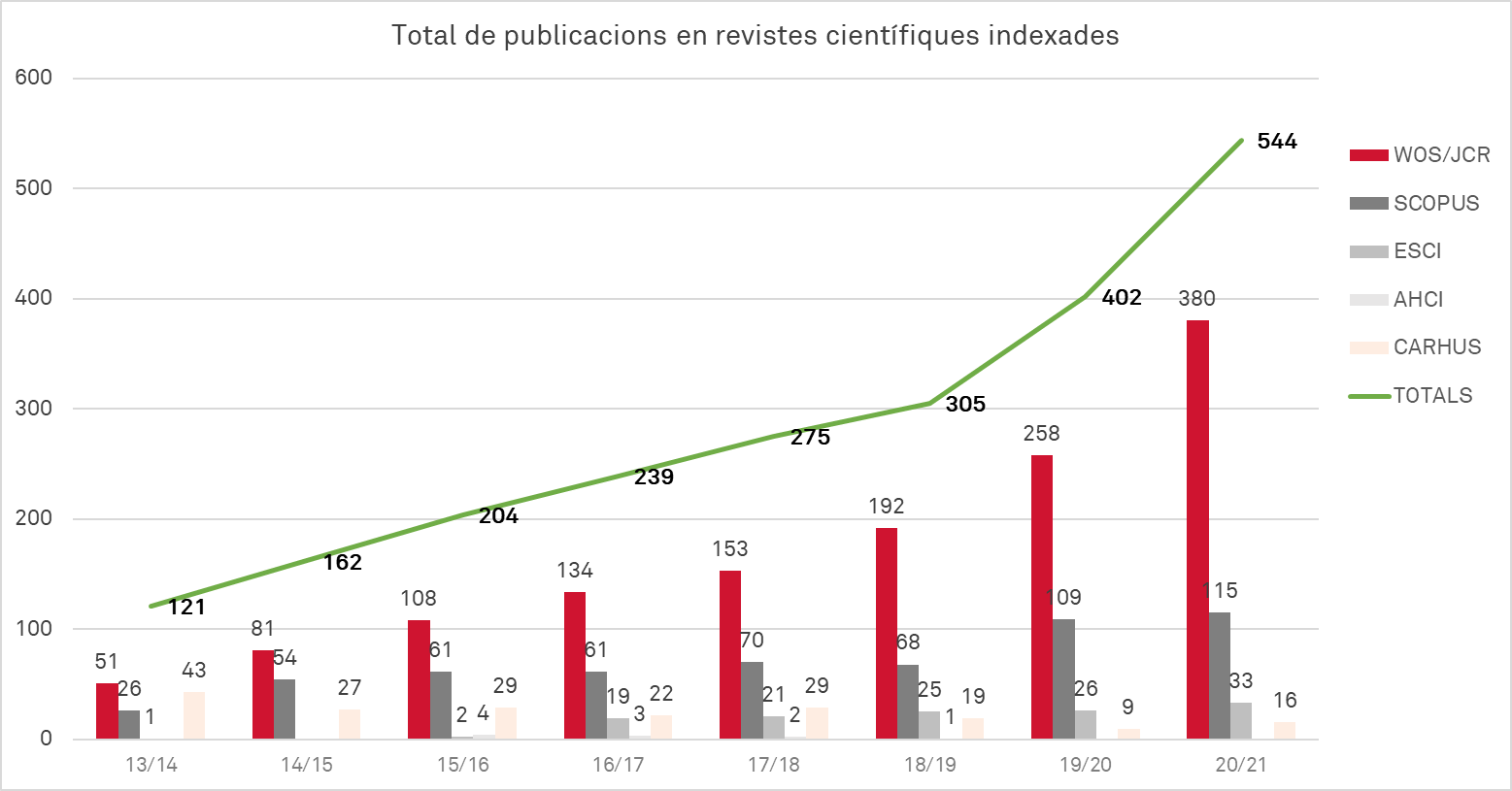 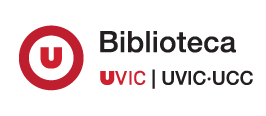 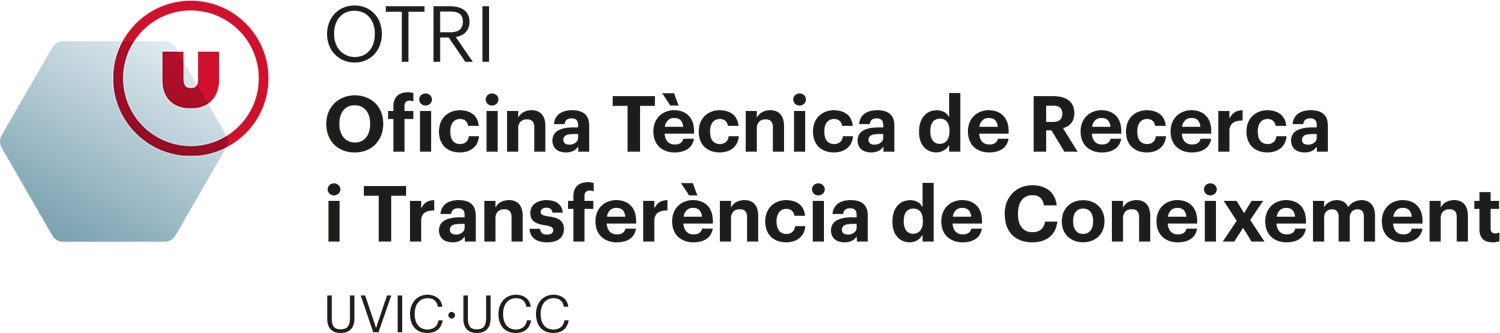 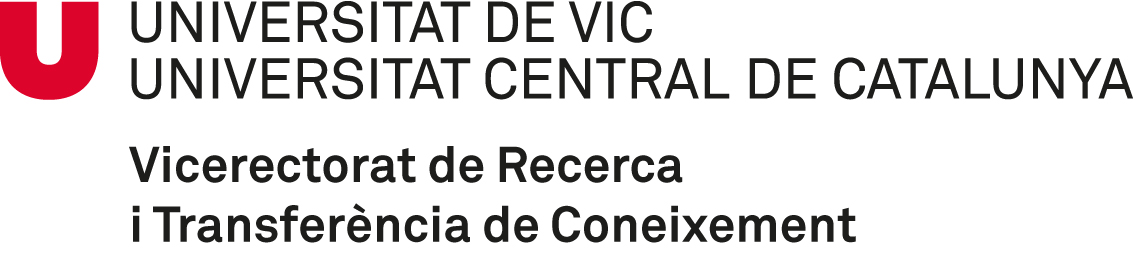 Producció Científica
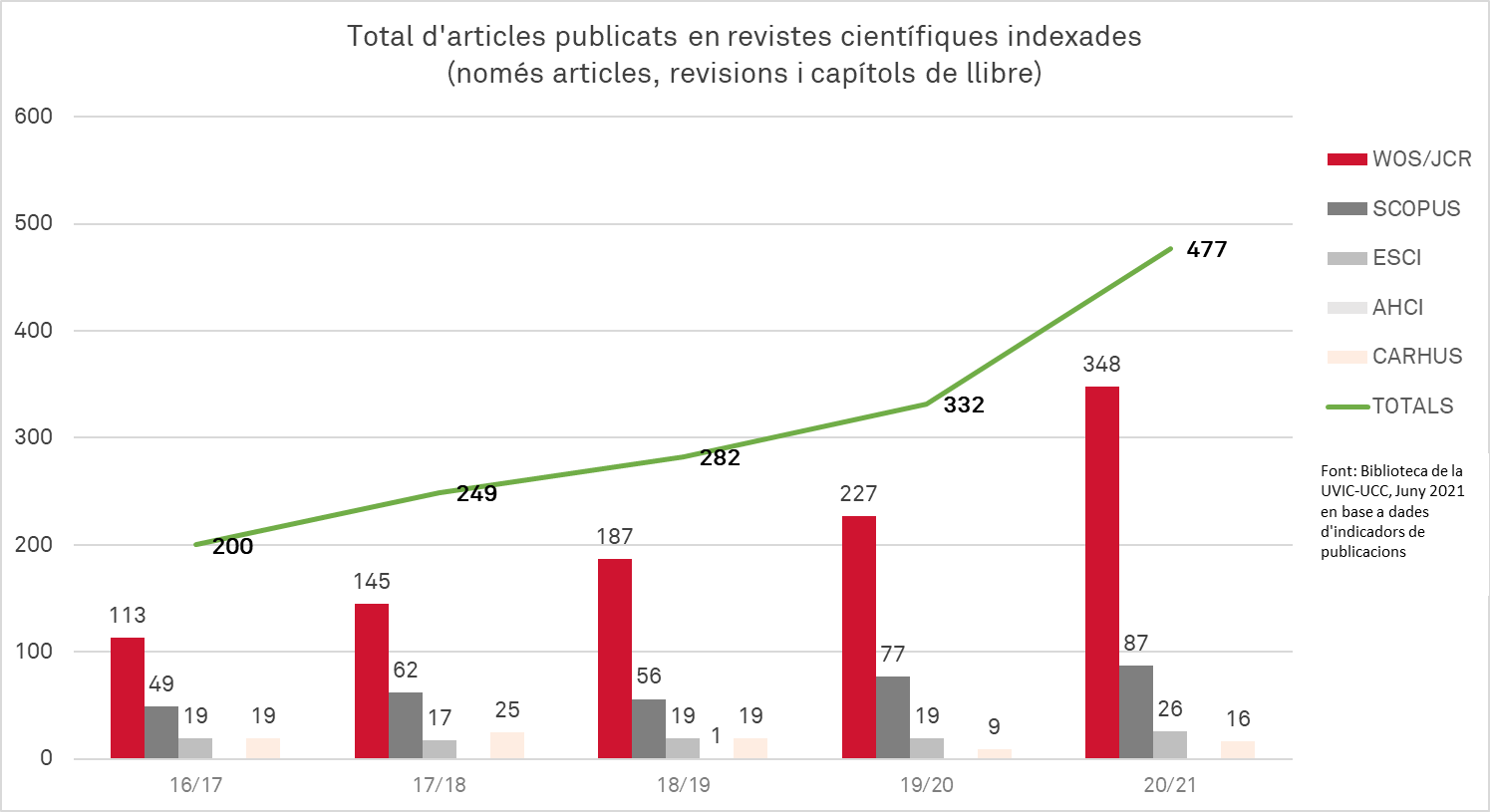 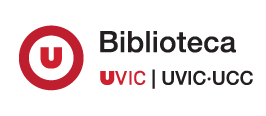 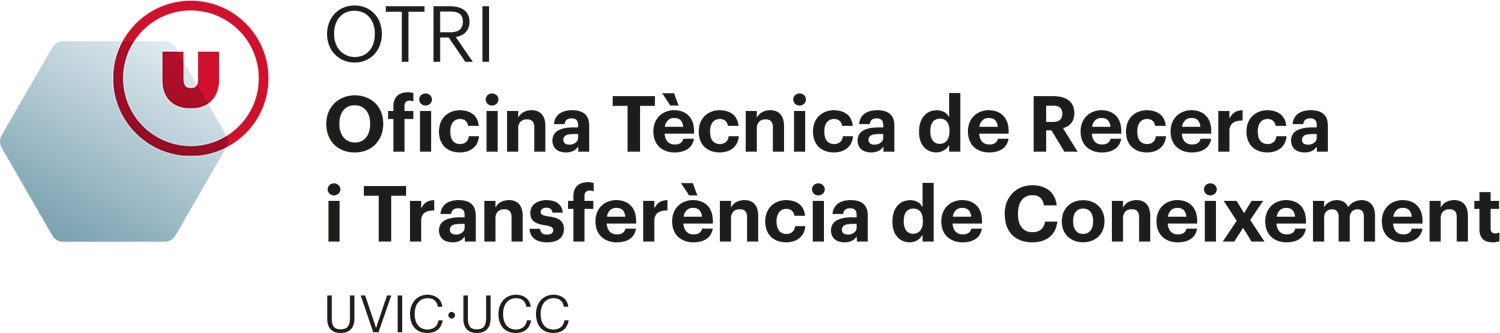 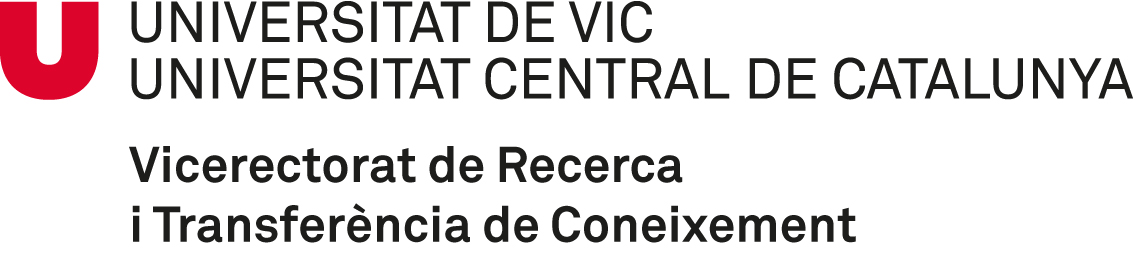 Estudis de Doctorat
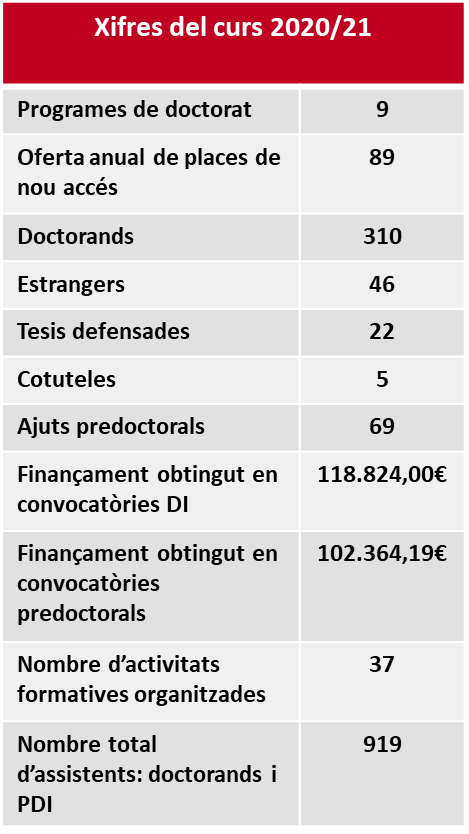 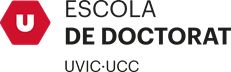 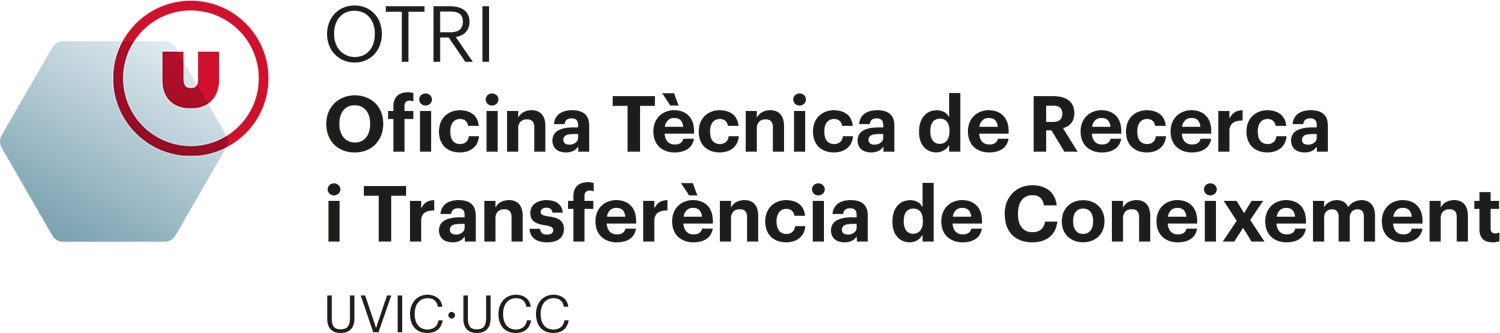 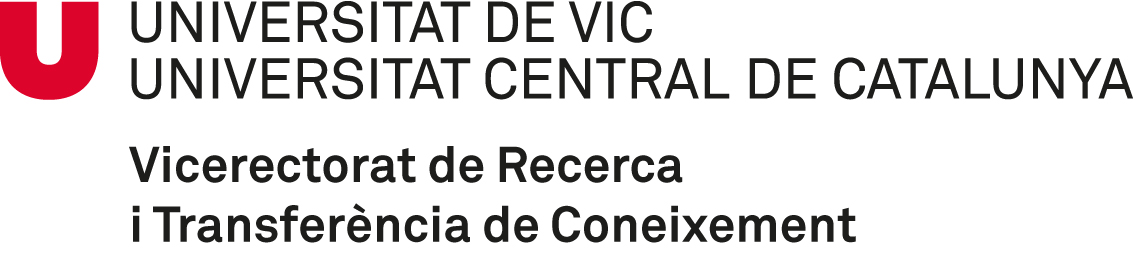 Finançament competitiu
Evolució de la captació de recursos competitius
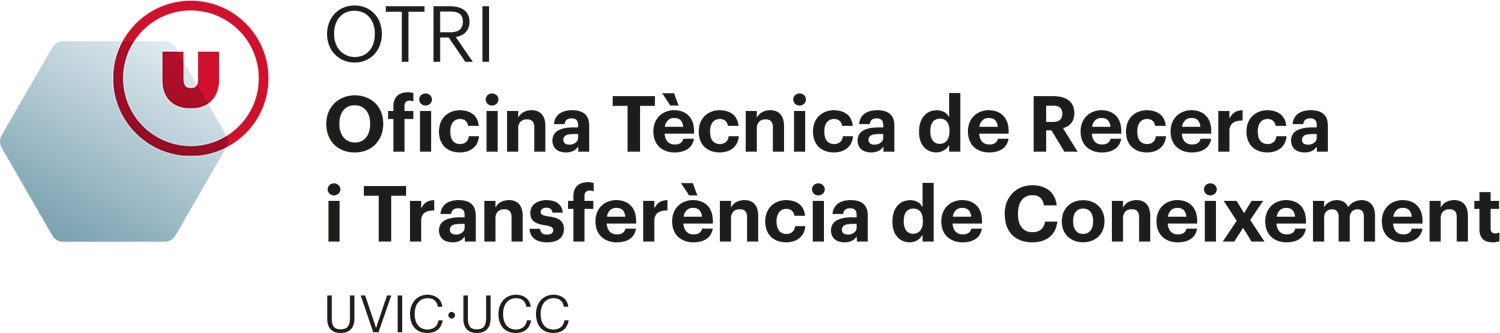 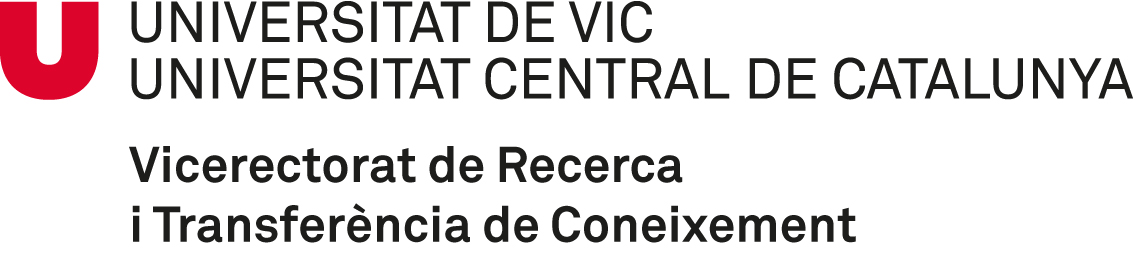 Projectes europeus
Evolució del nombre de sol·licituds a projectes europeus enviades i guanyades
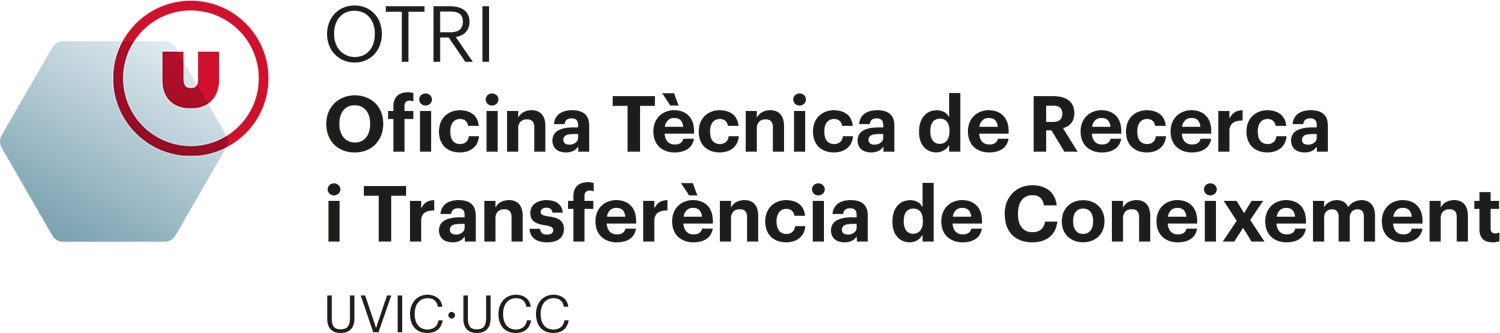 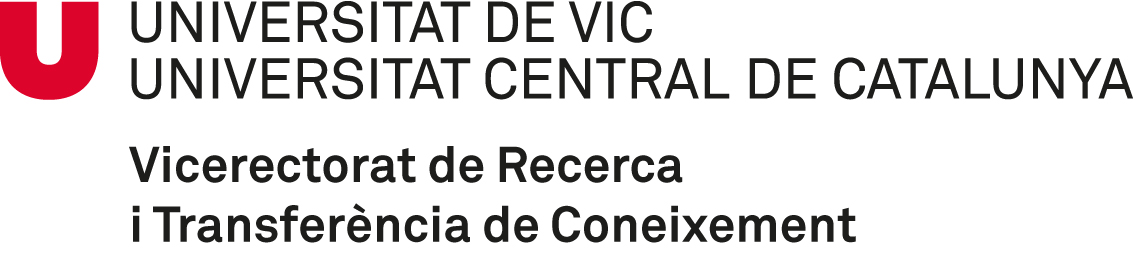 Finançament no competitiu
Projectes actius gestionats: 
2019/2020: 131
2020/2021: 156
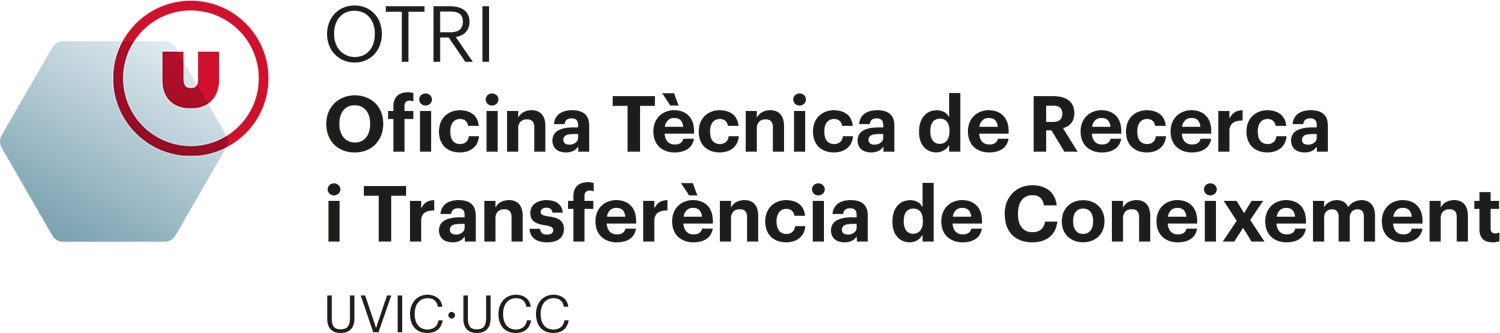 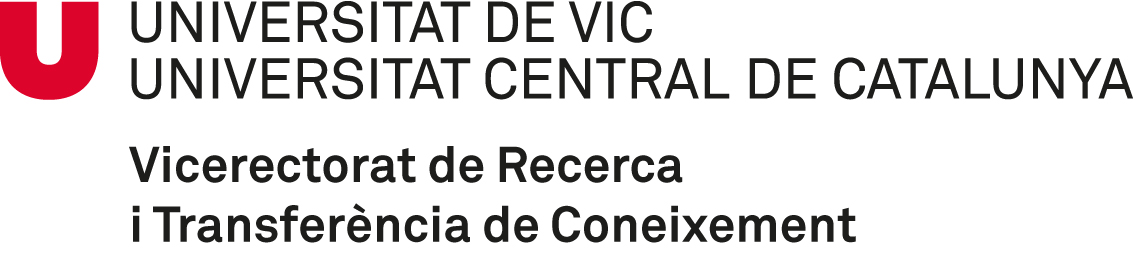 Resultats Valoritzats
Curs 2020/2021
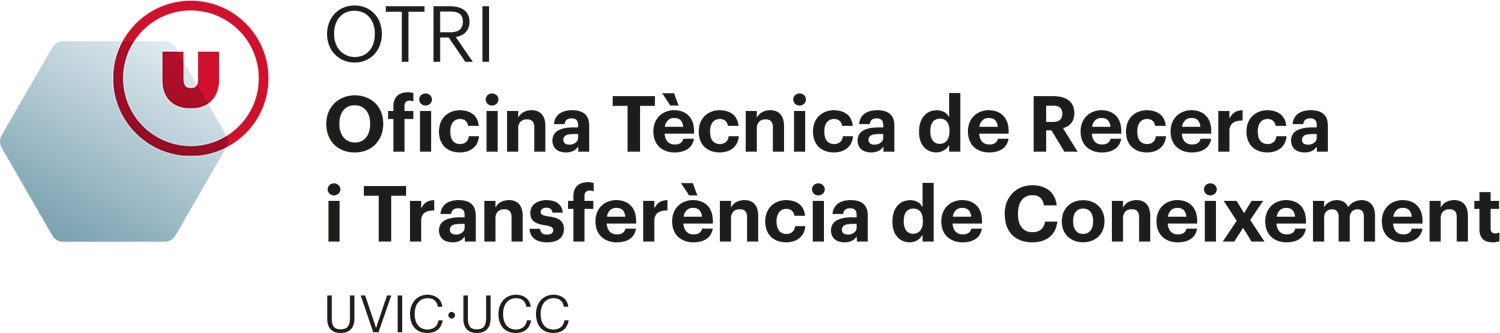 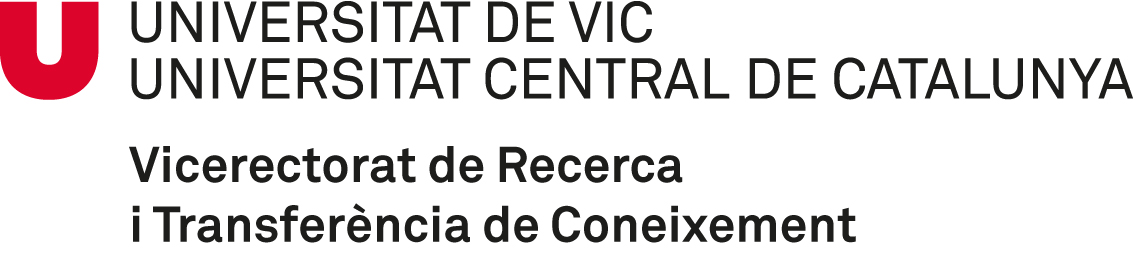 Activitats congressuals i de divulgació científica
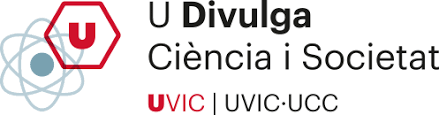 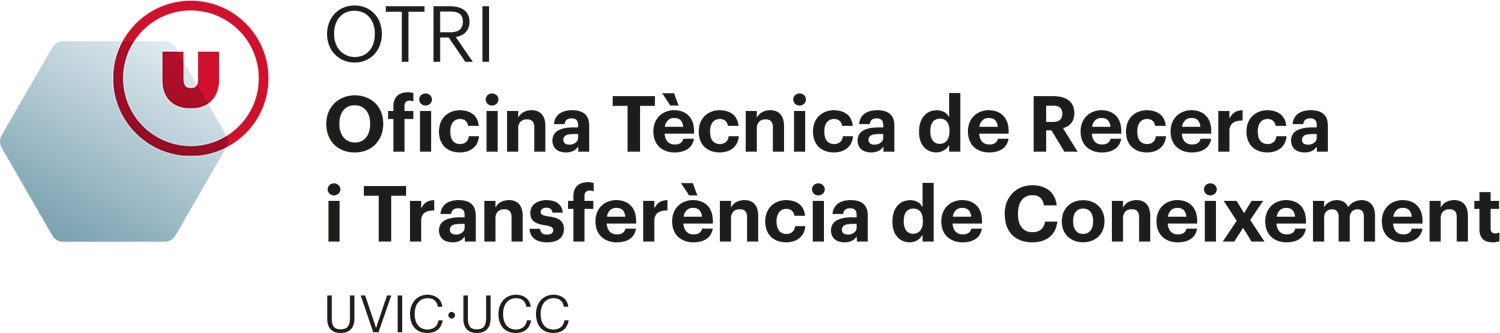 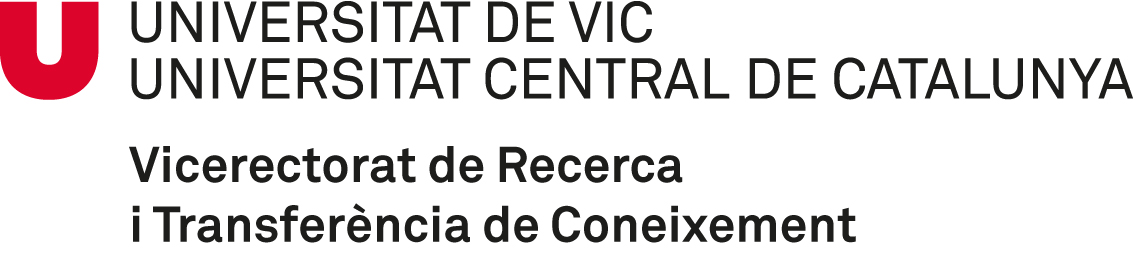